Implement Oregon’s retail and medical marijuana laws to protect public health
Protect children and vulnerable populations from marijuana exposure
Educate the public about issues related to marijuana use
Understand and minimize the public health impacts of retail marijuana products
Support research of medical properties of marijuana
Support the development of clinical guidelines for the use of marijuana
Effectively regulate medical and retail marijuana
PUBLIC HEALTH DIVISION
1
OHA Regulation of Marijuana
Establishing effective registration, compliance and enforcement for dispensaries, growers and processors

Providing compassionate and responsible access to medical marijuana products

Defining robust and comprehensive laboratory accreditation and testing standards
PUBLIC HEALTH DIVISION
2
What are the benefits of a registry card?
Legal protection for possessing more marijuana and marijuana products than permitted for non-cardholders
May grow/possess 6 mature medical plants in addition to grow 4 mature “rec” plants per household
- May designate a grower
Tax free purchases at medical dispensaries or retail stores (taxes range from 17-20% of a sale)
Access to higher potency/concentration products
Access to medical marijuana in areas that have banned recreational sales but permit medical.
PUBLIC HEALTH DIVISON Medical Marijuana Program
3
[Speaker Notes: Non-cardholders may possess, per household:
8oz of usable marijuana, 
4 mature plants 
16 ounces of cannabinoid product in solid form;
72 ounces of a cannabinoid product in liquid form;
16 ounces of a cannabinoid concentrate]
Youth Prevention Pilot Campaign
HB 4014, Section 71, passed in 2016 legislative session, directed OHA to conduct an evidence-based pilot project for the purpose of increasing awareness among youth of the impact of marijuana use

Goal : To prevent or delay marijuana use initiation among Oregon youth age 12 to 20. 

Audience: Oregon youth age 12 to 20 years

Geography of pilot: Portland/Metro; Jackson and Josephine Counties
PUBLIC HEALTH DIVISION
Youth & Young Adults Focus Group Key Findings
Brain development is not complete until your twenties. For the best chance to reach your full potential, you should not use marijuana to get high while you are young.

Being high will impair your ability to drive, play sports, play video games, bike, or do other activities
PUBLIC HEALTH DIVISION
[Speaker Notes: Focus groups consisting of higher at risk groups to see what messages worked for them.  Examined urban/rural, African American, Native American, Latino, Asian Pacific Islander, 14-17 and 18-20. Youth and Young Adults in all groups found these messages to be the most believable and the most motivating to think twice before using marijuana.]
Campaign Design
Focus on 14-17 year olds as the “sweet spot” 
Push material into the audience through heavy investment in digital, and social media
Share information and experience in the first person voice
Incorporate health effects, consequences, role modeling, and positive norm (that most kids don’t use marijuana)
Include supportive collateral for influencers – a mini-campaign for parents
PUBLIC HEALTH DIVISION
[Speaker Notes: The 14-17 age group is aspirational to those younger (12-14) and still meaningful to those older (18-20). 

The parent campaign will be in English and Spanish, and will be branded separately from Stay True to You.]
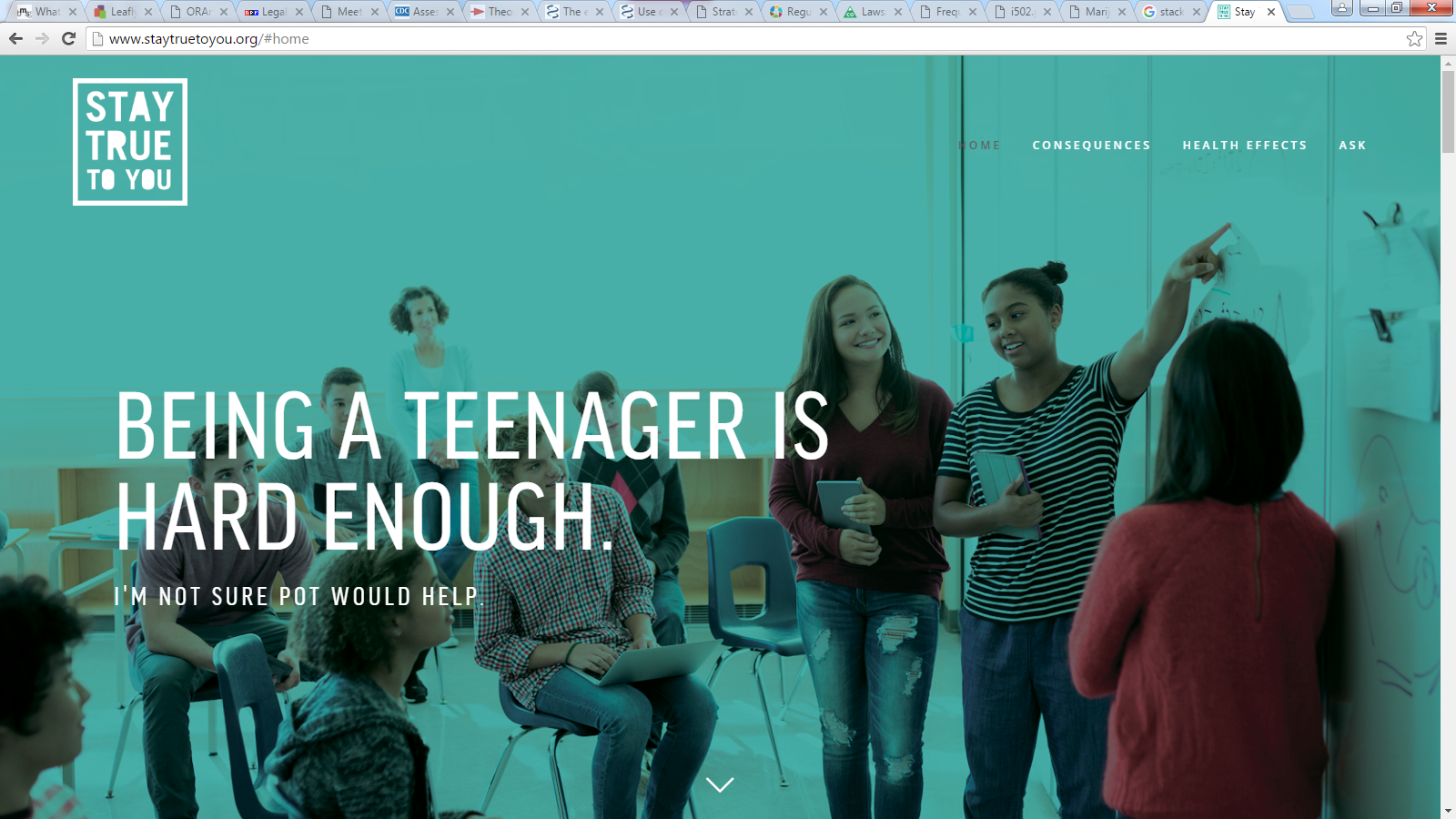 Facebook
Post Copy: 

Being high makes it more difficult to learn, play sports, drive, or do other things hat matter to you.
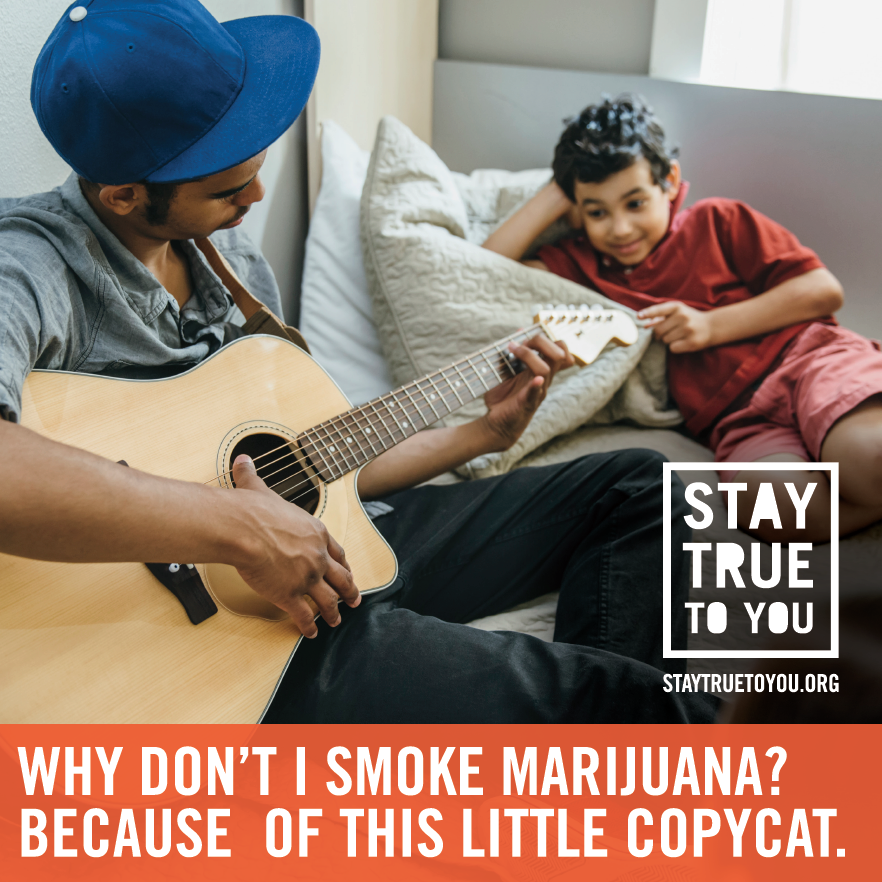 Evaluation Outcomes of Interest
Short Term
Increase public exposure to information about effects of youth marijuana use
Increased youth and adult perceptions of risks and potential negative consequences from youth using marijuana
Improved youth attitudes consistent with avoiding marijuana use
Intermediate Term
Reduced youth intent to initiate marijuana use
Increase youth intent to delay marijuana use until adulthood
PUBLIC HEALTH DIVISION
Timeline
March 2016-June 2016 – Campaign is created
June 27, 2016 – Campaign “soft” launch in social, radio and digital
July 11 – Campaign full launch with video, limited TV, outdoor, out of home, print. Continue with social, radio, digital. Major medium is video. 
January 1, 2017 – OHA will report to the legislature on campaign's success, and provide policy recommendations to protect youth from marijuana use
April – May 2017 – Final evaluation
June 2017 – pilot campaign ends
State-wide campaign not funded into 2017-19.
PUBLIC HEALTH DIVISION
State Regulatory Oversight
Oregon Health Authority (OHA)- medical growers, processors, dispensaries, patient cardholders; concentration; laboratory accreditation; prevention and education; research task force; clinical guidelines; early start retail sales; consults on retail

Oregon Liquor Control (OLCC)- retail production, processing, and sales (begins Fall 2016); label packaging pre-approval; laboratory licensing; advertising restrictions 

Oregon Department of Agriculture (ODA)- consults on food products (edibles); inspects processor kitchens, dispensary food handlers; consults on pesticide regulation
PUBLIC HEALTH DIVISION
12
Concentration and Serving Size
Directed to set maximum levels of THC in a serving size and for a product type.
Set maximums for retail and medical categories 

Very limited scientific evidence regarding “dosages”

Used a cautious approach
	- Had to consider a developed product market
PUBLIC HEALTH DIVISION
13
Warning Labels
“For use only by adults 21 and older.  Keep out of reach of children.”
medical grade if applicable
“This product not approved by FDA to treat, cure, or prevent any disease”
 “It is illegal to drive a motor vehicle while under the influence of marijuana. 
						TM
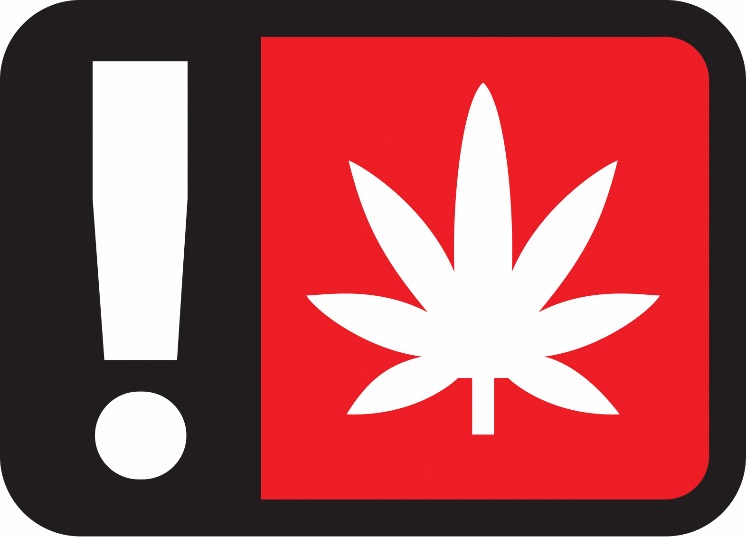 PUBLIC HEALTH DIVISION
14
Retail Advertising Restrictions
OLCC has statutory authority and rules
Marijuana advertising may not: 
Contain statements that are deceptive, false, or misleading; 
Contain any content that can reasonably be considered to target individuals under the age of 21; 
Encourages the transportation of marijuana items across state lines; 
Assert that marijuana items are safe because they are regulated by the Commission or have been tested by a certified laboratory or otherwise make claims that any government agency endorses or supports marijuana; 
Make claims that recreational marijuana has curative or therapeutic effects;
PUBLIC HEALTH DIVISION
15
Retail Advertising Restrictions Cont.
Display consumption of marijuana items; 
Contain material that encourages the use of marijuana because of its intoxicating effect; 
Contain material that encourages excessive or rapid consumption. 

Advertisements through print, billboard, television, radio and internet must contain the following statements (this does not apply to advertising on apparel): 
Do not operate a vehicle or machinery under the influence of this drug 
For use only by adults twenty-one years of age and older 
Keep out reach of children
PUBLIC HEALTH DIVISION
16
Laboratory Testing
All product types and usable marijuana must have lab testing:
 
Concentration of THC and CBD
Pesticides
Chemical Solvents
Microbiological (as requested)

OHA (ORELAP) accredits labs that do product testing and sampling
OLCC licenses laboratories 
Costs, complexity and sampling process are issues to consider
PUBLIC HEALTH DIVISION
17
Bills Passed
SB 56
SB 319
SB 1057
PUBLIC HEALTH DIVISON Medical Marijuana Program
18
SB 56 – Summary
OMMP required to maintain a telephone hotline for verifying if an address is a proposed or registered grow site, processing site, or dispensary to the following: 
a city or county
Person designated by the Water Resources Department
Person designated by  the watermaster of any water district
Operative January 1, 2018
Allows OLCC to set limitations on immature plant limits if grower has applied with OLCC on or before the effective date of bill passing.
Allows a city or county that enacted an ordinance prohibiting or allowing medical marijuana processing sites or dispensaries to amend the ordinance to prohibit or allow OLCC licensees that have been designated as exclusively medical without referring amendment to electors.
PUBLIC HEALTH DIVISON Medical Marijuana Program
19
SB 319 - Summary
Allows a medical marijuana dispensary to be located within 500 - 1000 ft. of a school if the county or city determines that a physical or geographic barrier separates the dispensary from the school. 
City or county must inform OHA if it makes an allowance in a form and manner prescribed by OHA. 
Makes the same statute changes for OLCC. 
Effective March 20, 2017
PUBLIC HEALTH DIVISON Medical Marijuana Program
20
SB 1057 - Summary
Makes a series of changes to the Oregon medical and recreational marijuana systems. Most of these changes provide greater oversight authority to the Oregon Liquor Control Commission or the Oregon Health Authority regarding the tracking, production, transport, and sale of marijuana.
PUBLIC HEALTH DIVISON Medical Marijuana Program
21
What is the effect of SB 1057?
OLCC has authority to license medical marijuana grow sites and facilities.
Incentivizes medical marijuana growers, processors and dispensaries to become licensed with OLCC
Closer to one primary state agency to regulate the production and sale of marijuana.
Tightens tracking “seed to sale”, addressing diversion issues with OMMP registrants.
Medical Marijuana growers, processors and dispensaries have to make a choice:
Get licensed with OLCC (METRC);
Pay an additional fee and utilize METRC under OMMP; or
Reduce grow sites to 12 or fewer plants, no METRC
PUBLIC HEALTH DIVISON Medical Marijuana Program
22
Thank you
Questions?

www.healthoregon.org/ommp 

MJ related reports/publications:  http://www.oregon.gov/oha/PH/PREVENTIONWELLNESS/MARIJUANA/Pages/index.aspx 

Andre.Ourso@state.or.us
PUBLIC HEALTH DIVISON
23